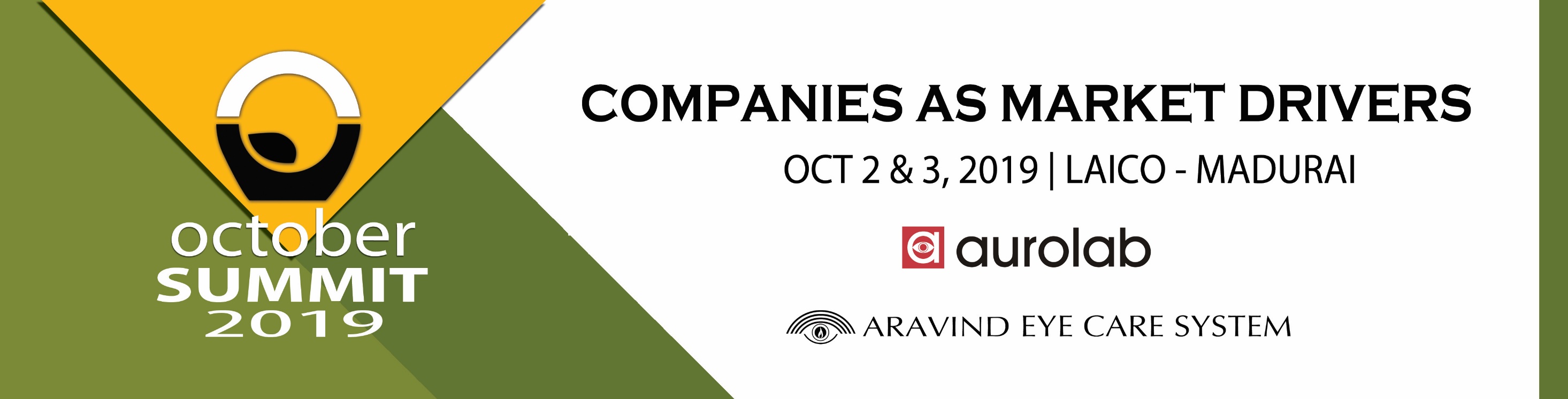 Business Model
RE correction as a example
Supply Chain
Providers Challenges
Barrier
Awareness
Current Business Focus
Diagnostic space
Treatment space
Process improvements
Platform as Business Model
Babylon Health
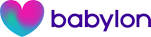 Collaborative Business Model
Building a new business model
Long-term vs. Short-term
Building the business on “new customers”
Needs patient capital
Process Success vs. Business Success
Thank you
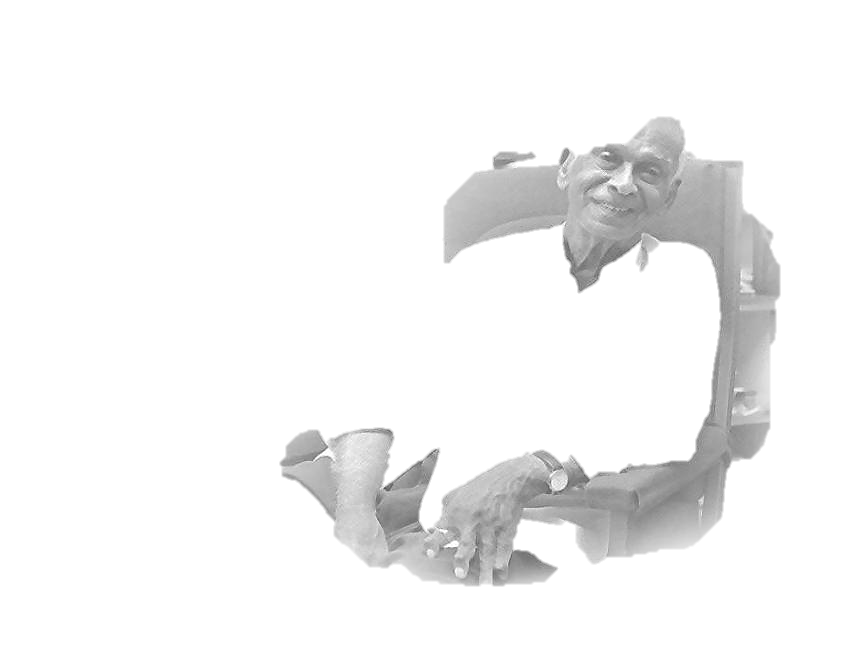 “Imperfect is the joy, not shared by all”
 		- Dr. G. Venkataswamy